Как я регистрировался на интерактивном портале центра занятости
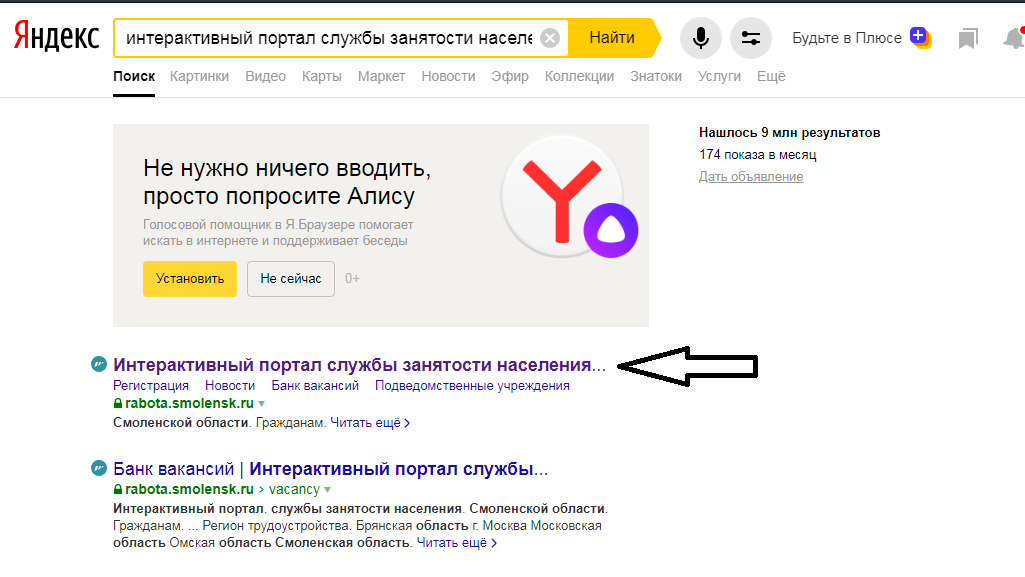 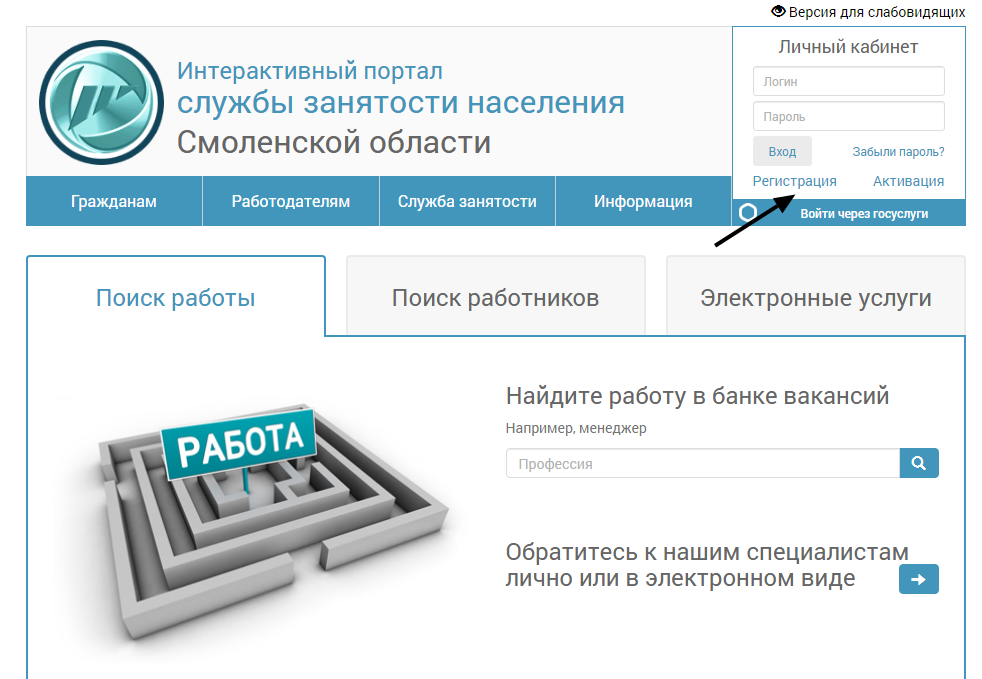 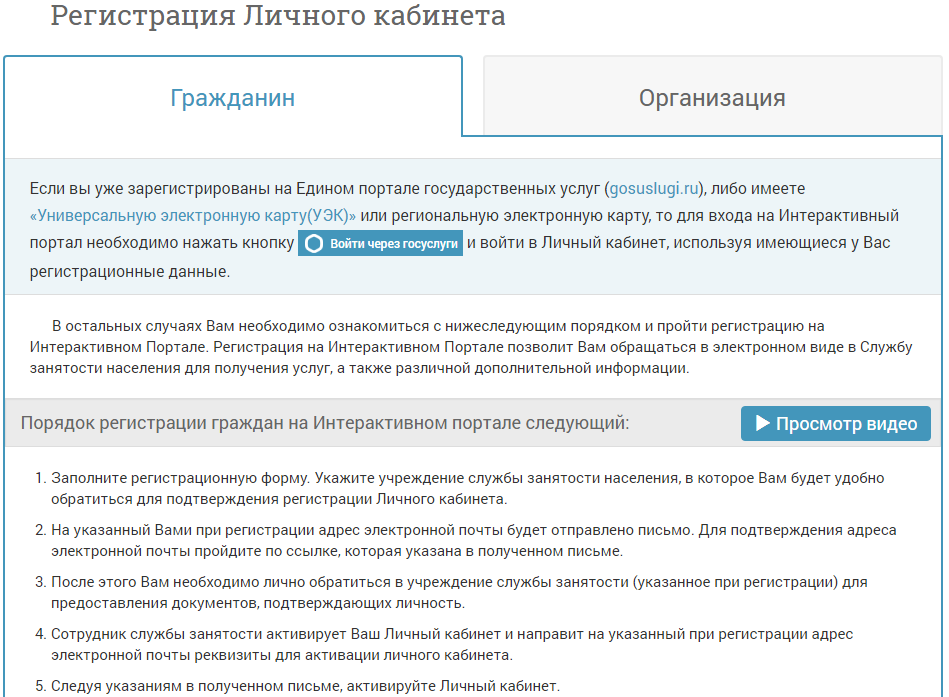 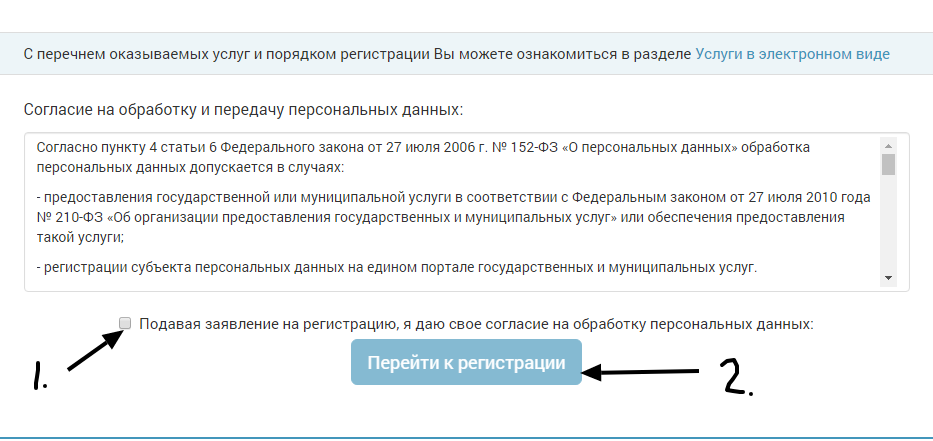 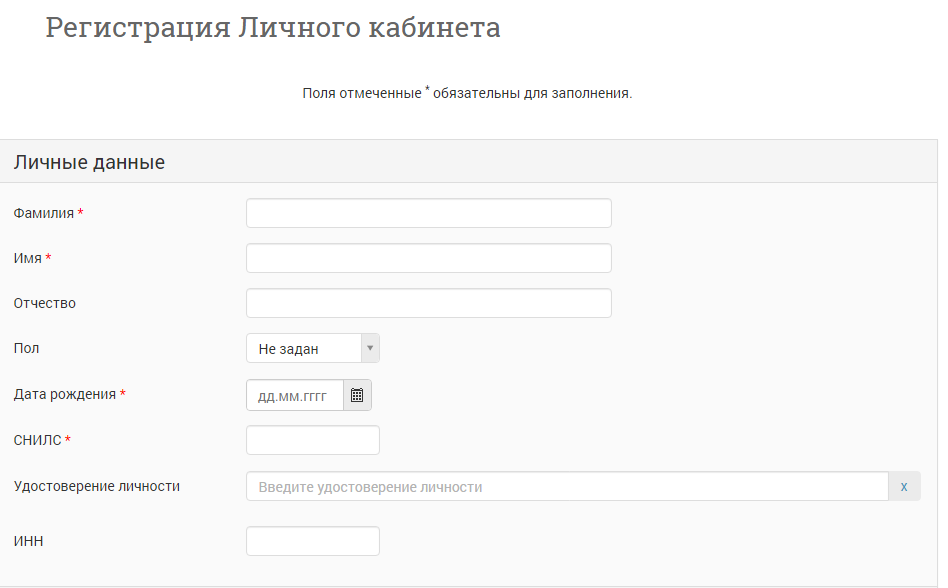 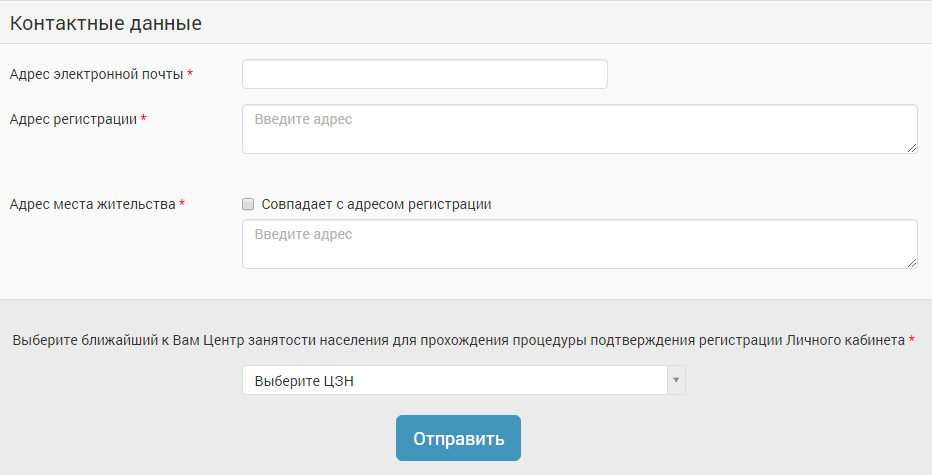 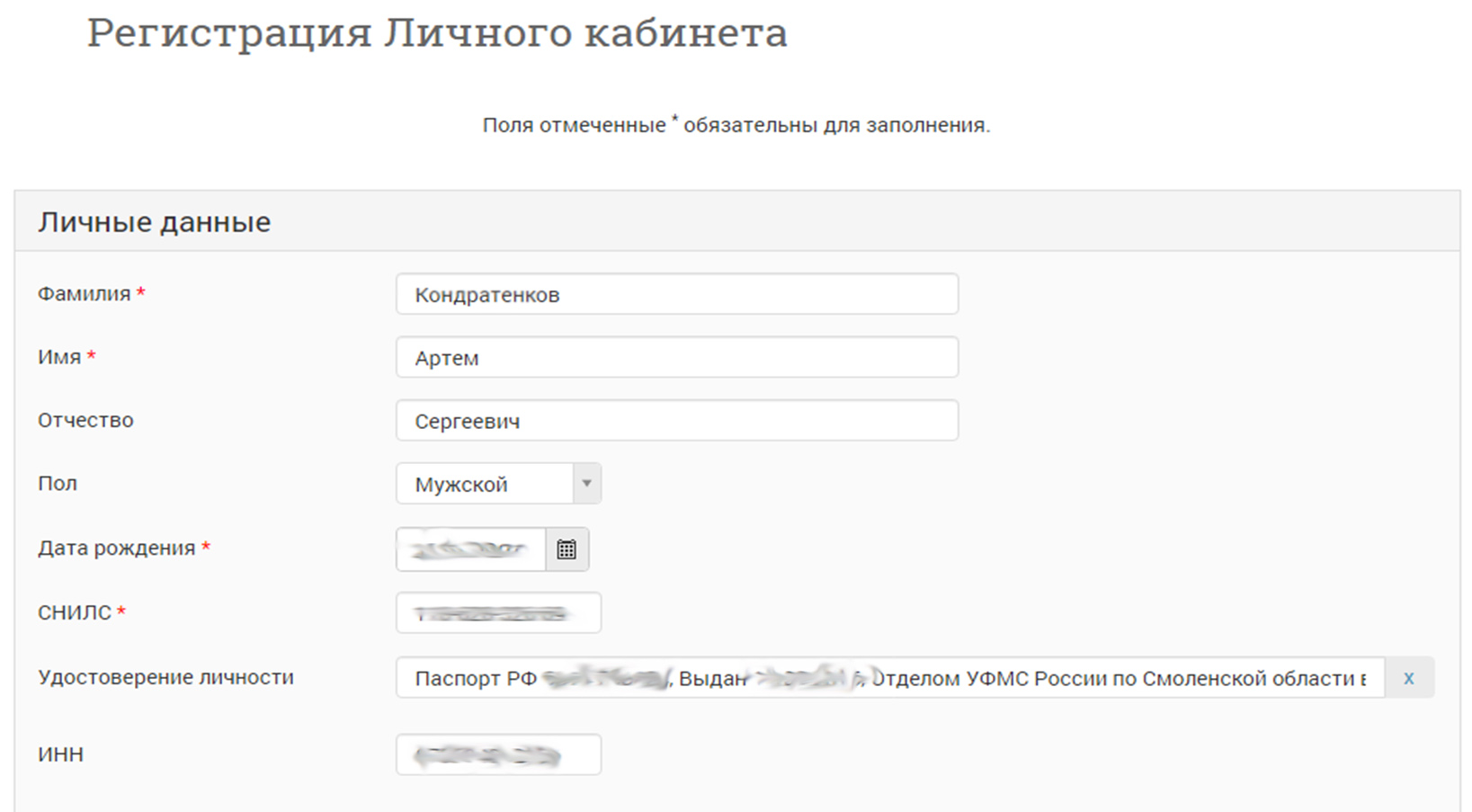 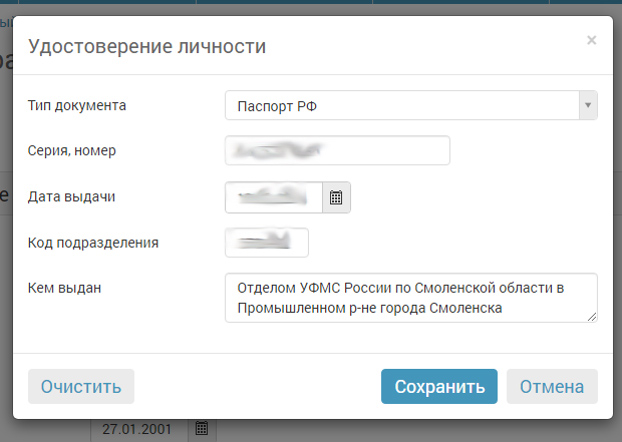 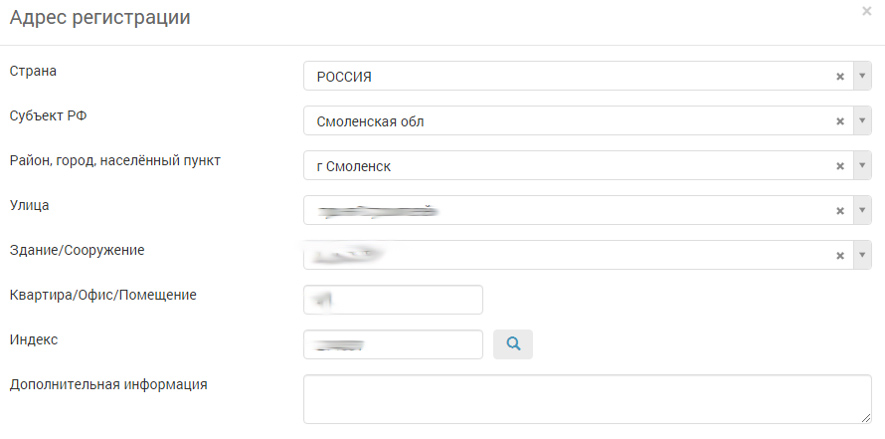 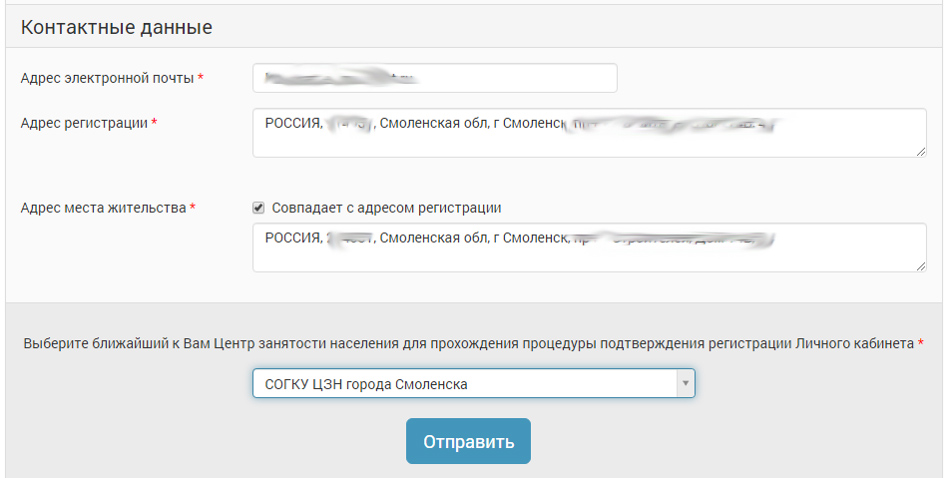 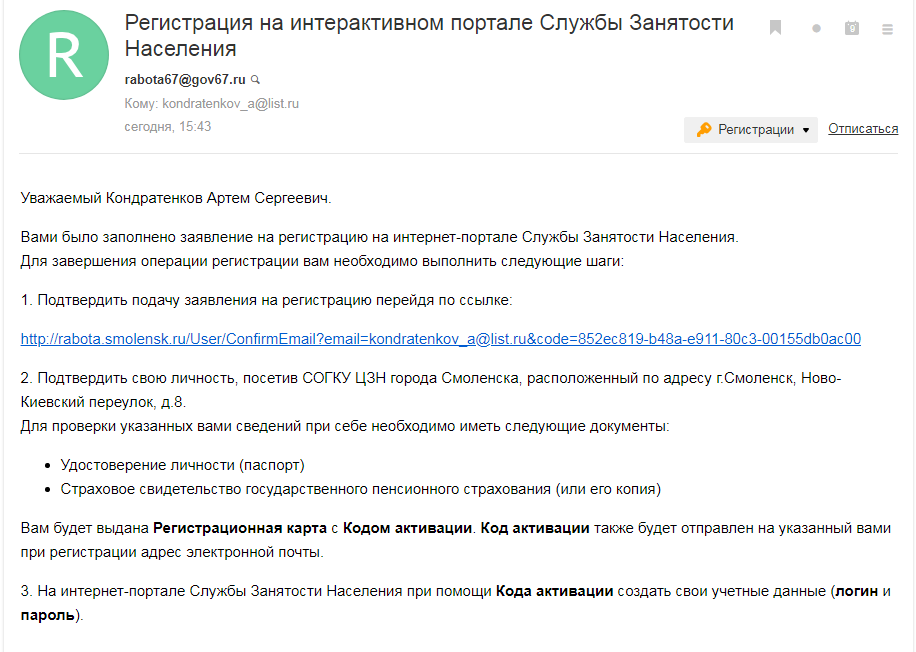 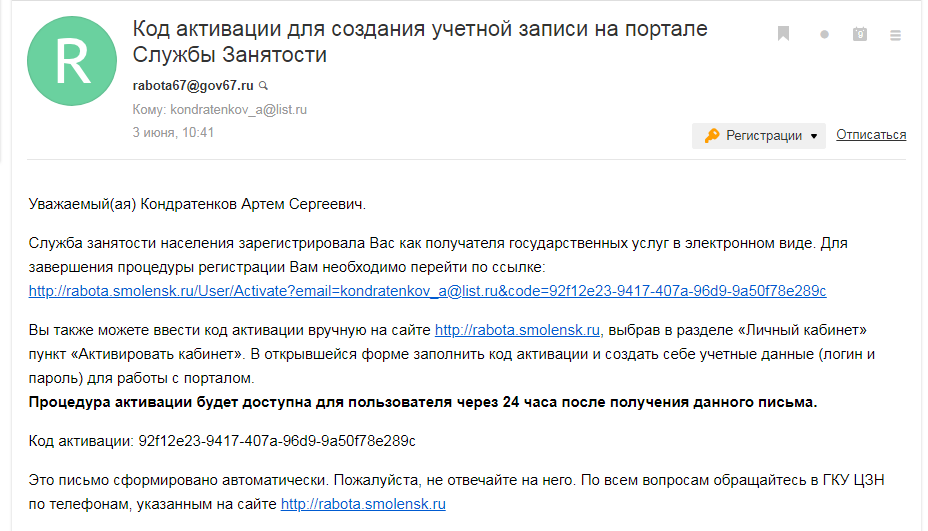 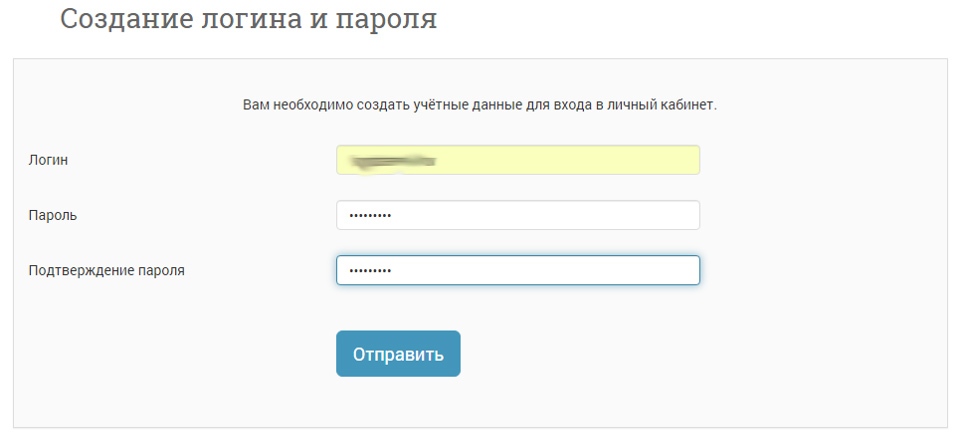 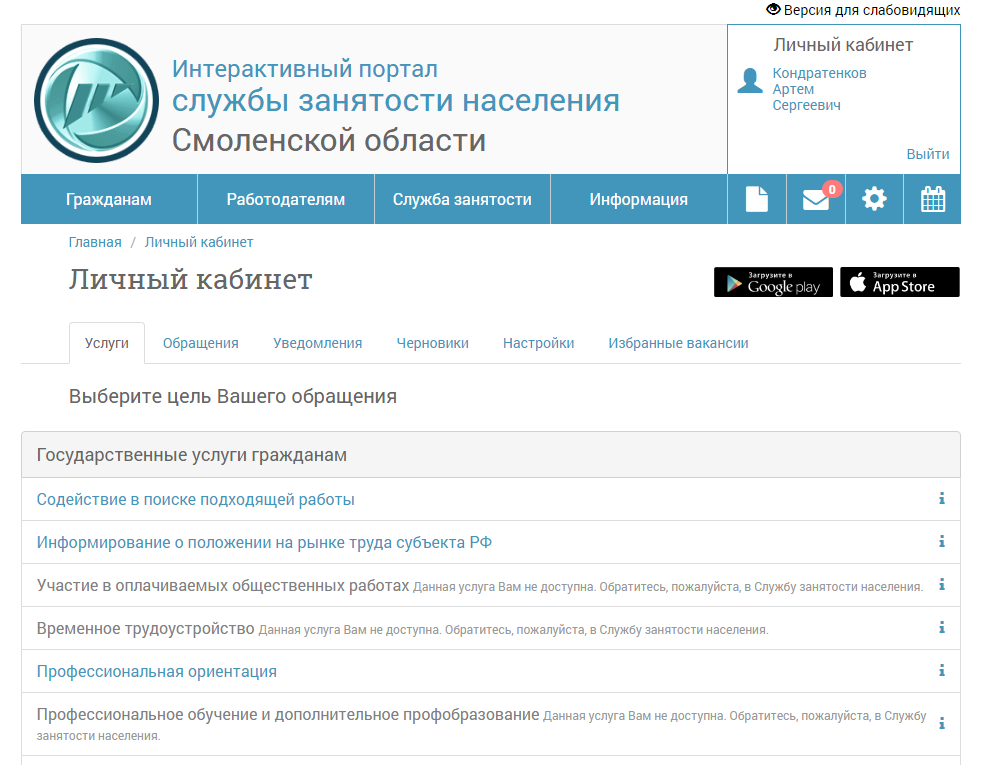 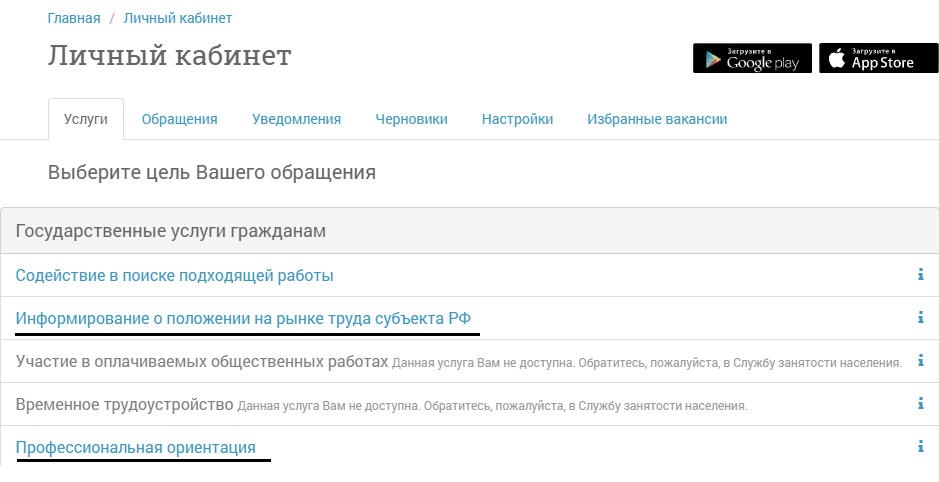 Информация о информировании появляется во вкладке сообщения
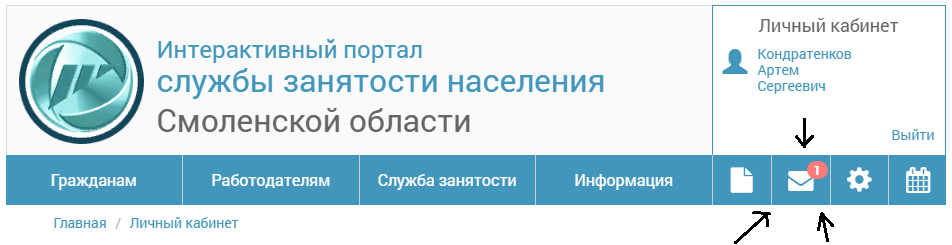 Так же пройдя профессиональную ориентацию, вам могут помочь с выбором работы
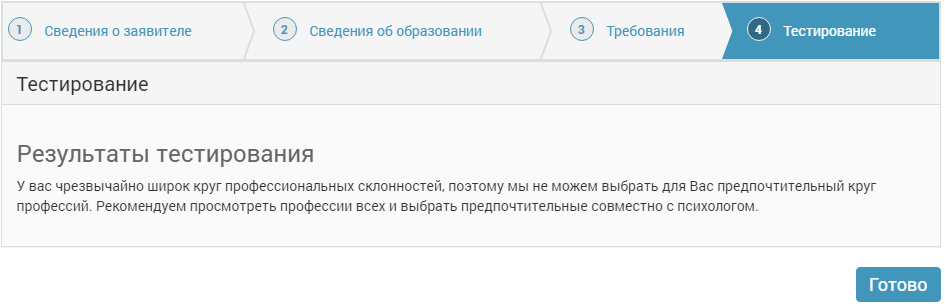